Booth Image
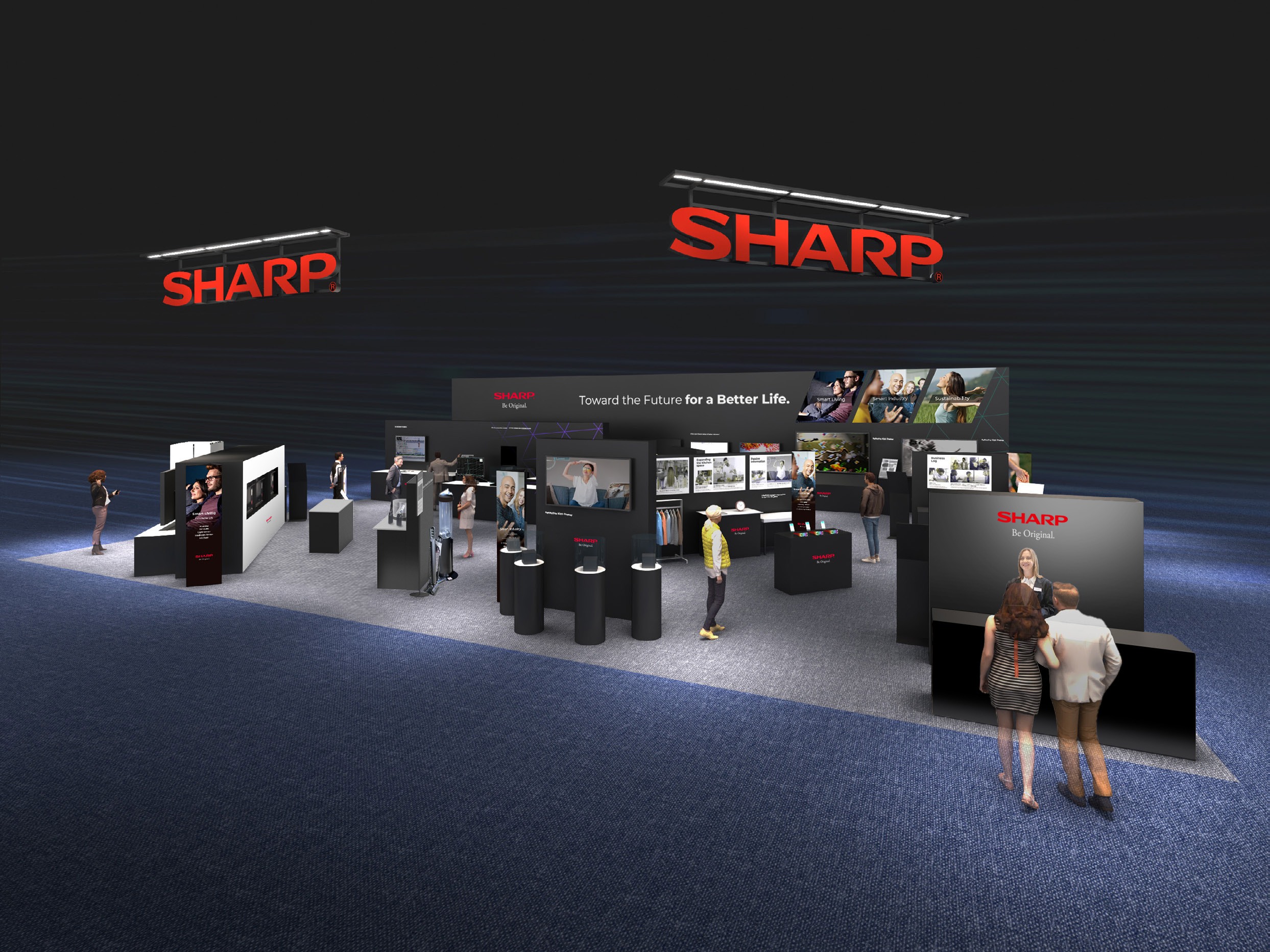 Booth Layout
Smart INDUSTRY
SUSTAINABILITY
Smart LIVING
・IMS Gas Analyzer
・Gas Decomposition Module
・AI  Olfactory Sensor
AI
AI
XR
XR
・Space Solar Sheet
・Reflective LCD
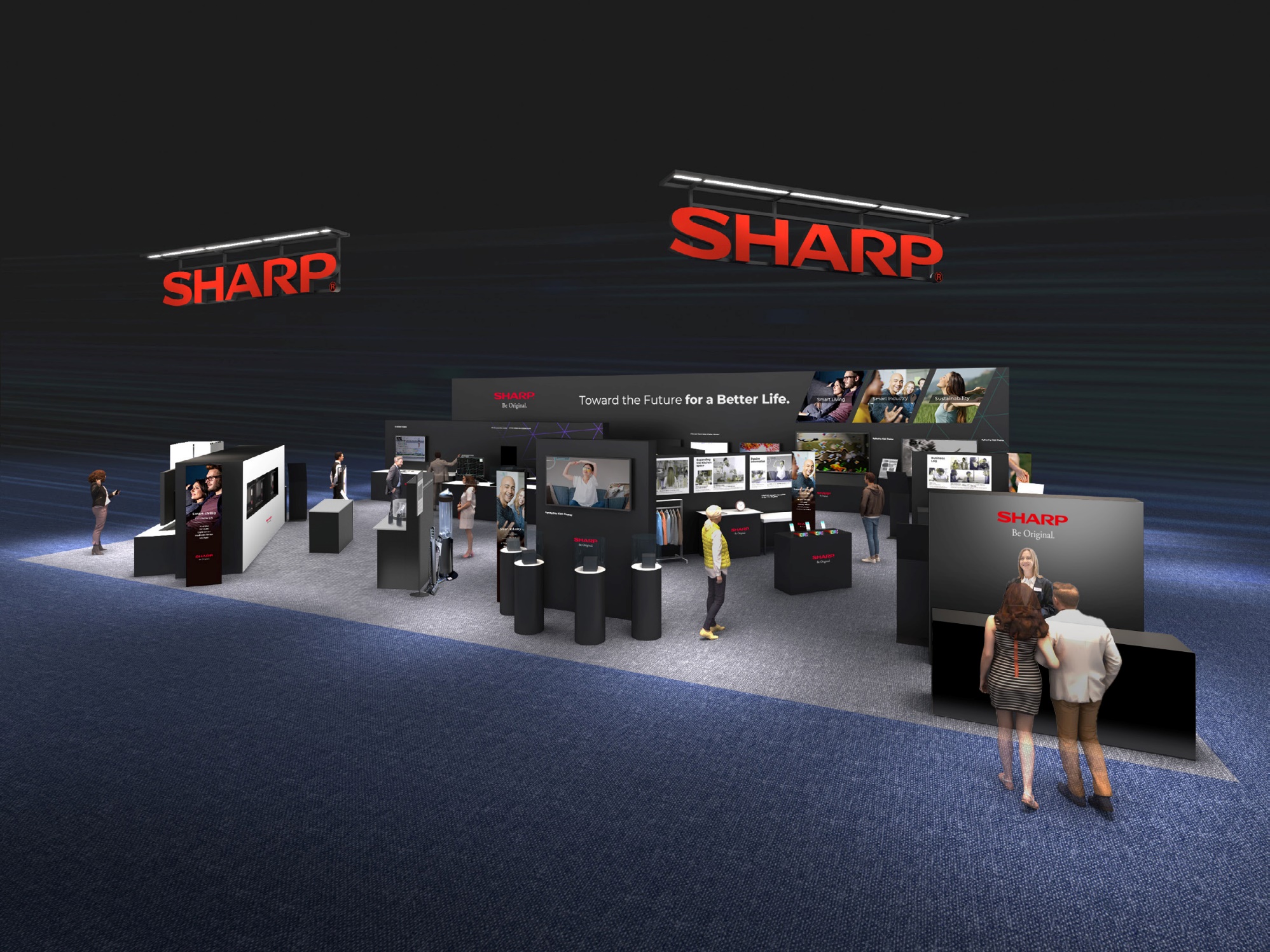 ・AI Avatar
・XLED 75"
・Driver Monitoring Camera
・XR Glass
・ePoster
・Non-contact Vital Sensor
・Vital Sensors for Wearable Devices
・LC-LH
・ High Speed Oven
Reception
・Hair Dryer _ Low Noise & High Power
・Stick Cleaner _ Low Noise & High Power
・Polymer Lens Camera / Ultra Compact Camera module